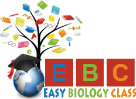 www.easybiologyclass.com
Phase Contrast MicroscopeOptical Components & Working Principle
e-mail: easybiologyclass@gmail.com
	              mail@easybiologyclass.com
	              www.easybiologyclass.com
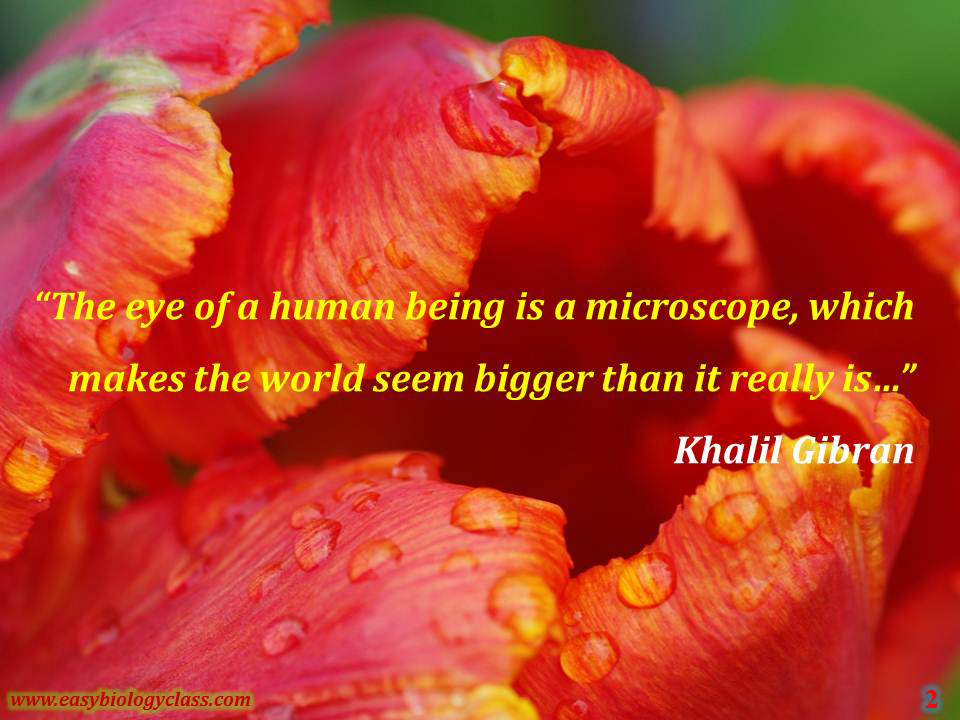 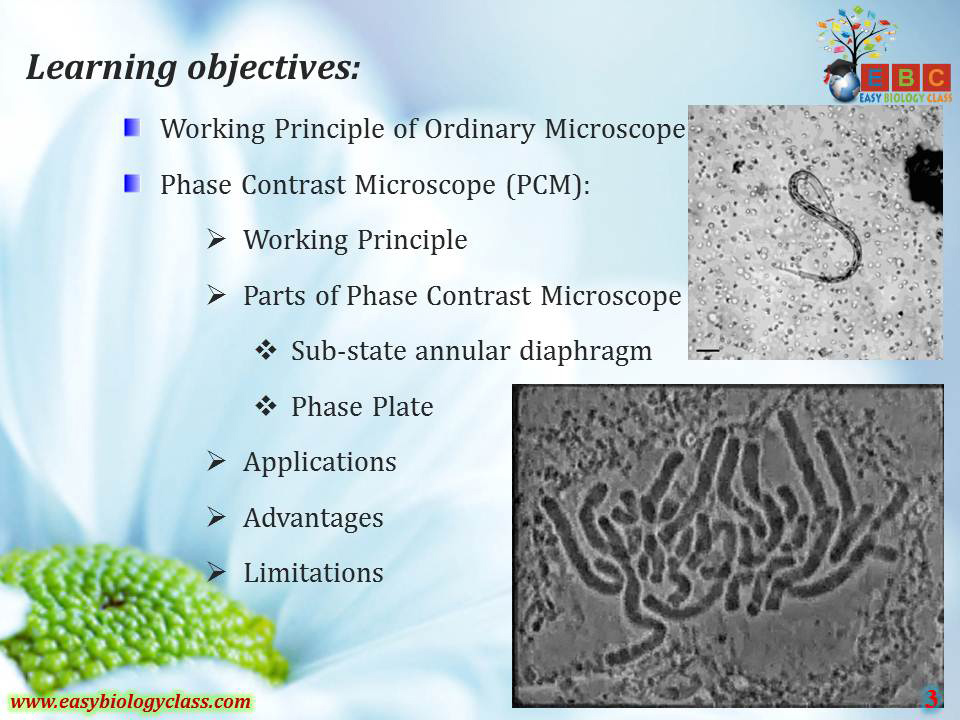 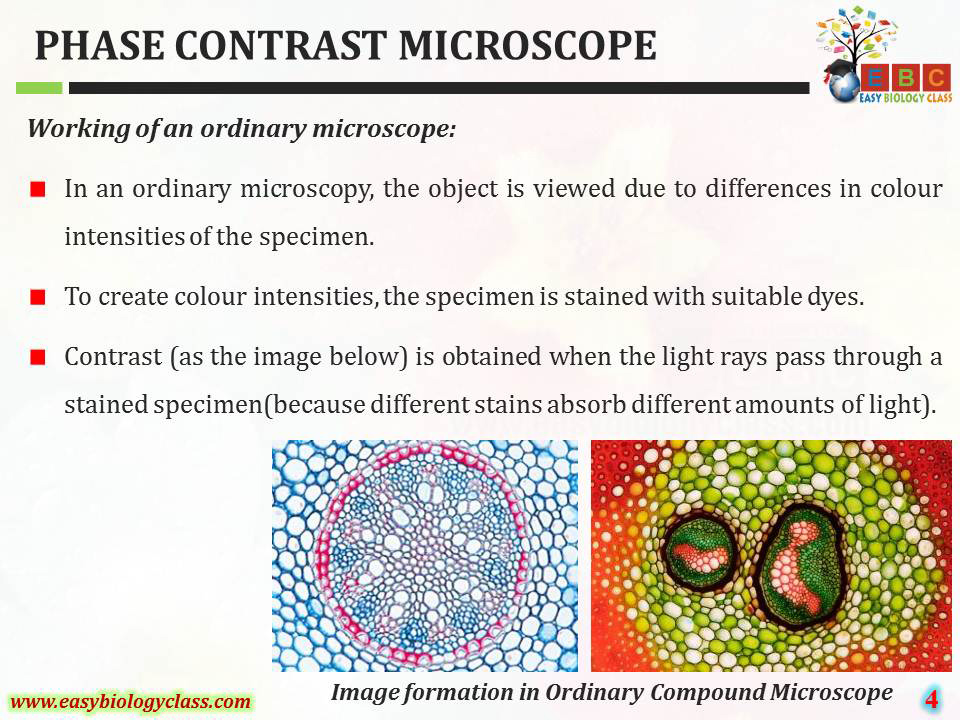 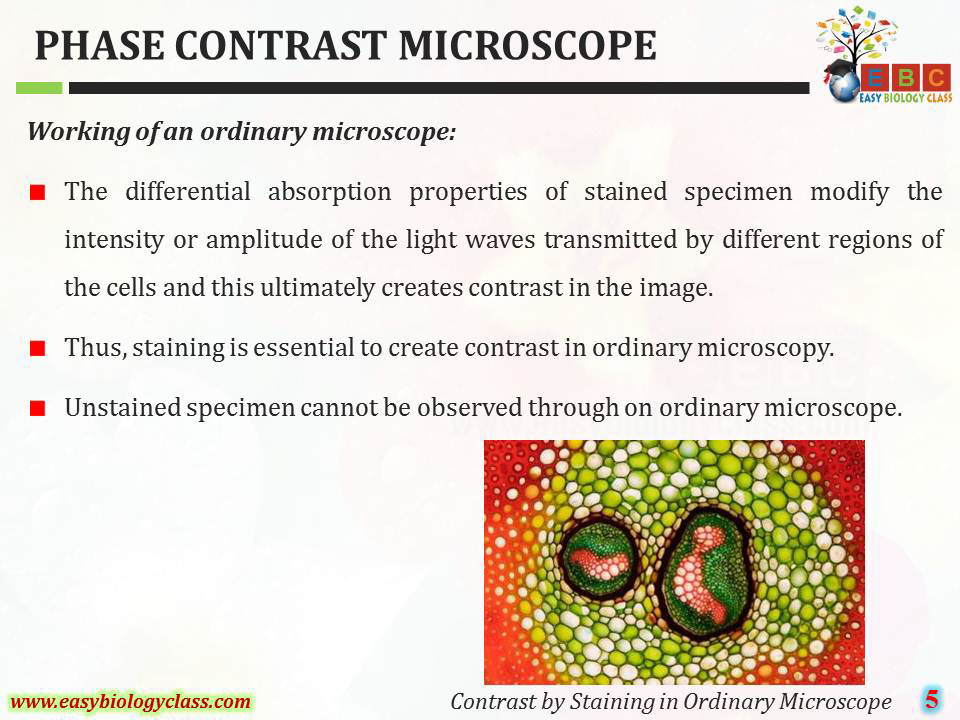 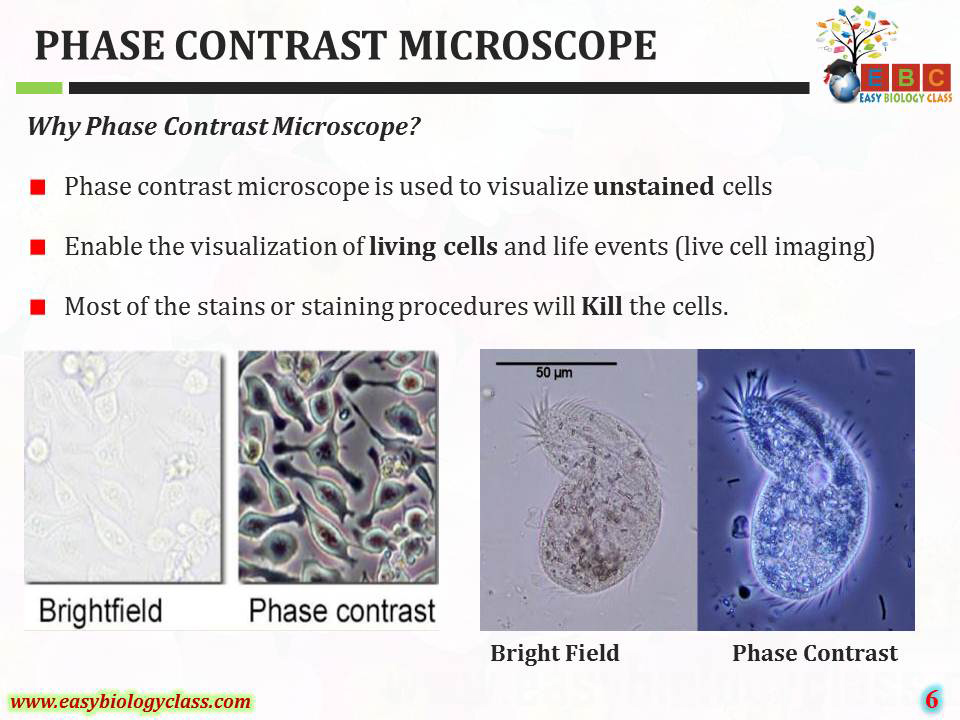 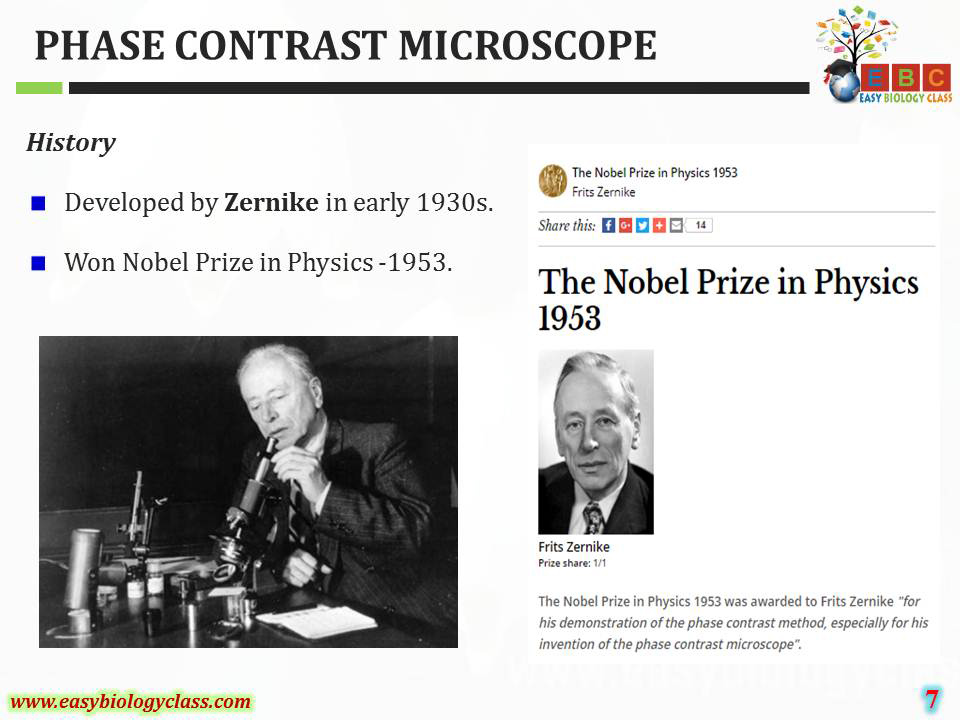 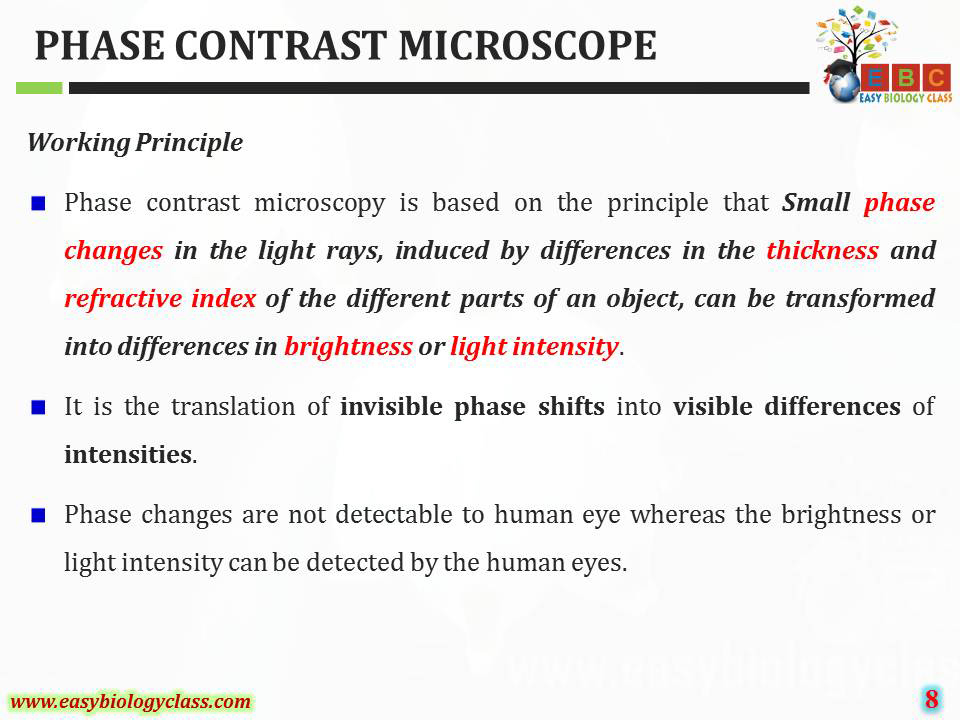 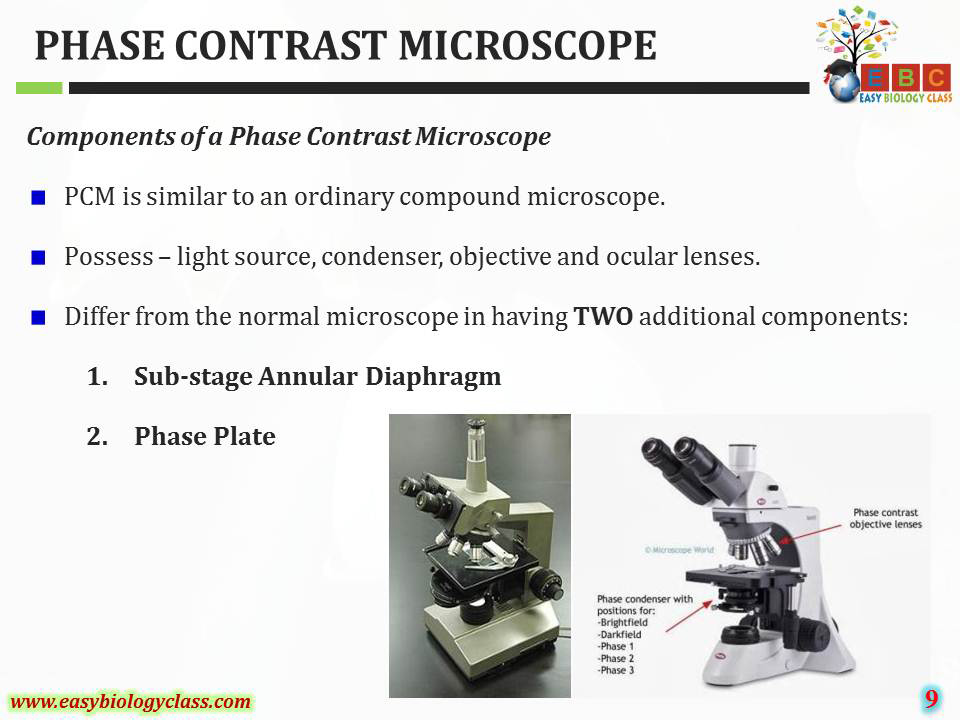 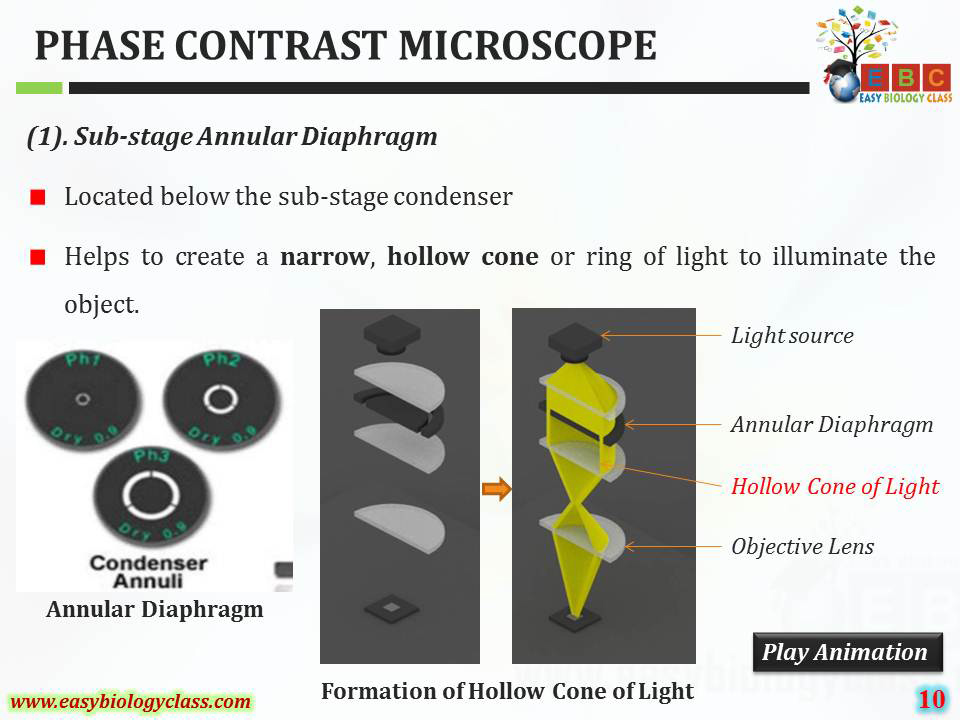 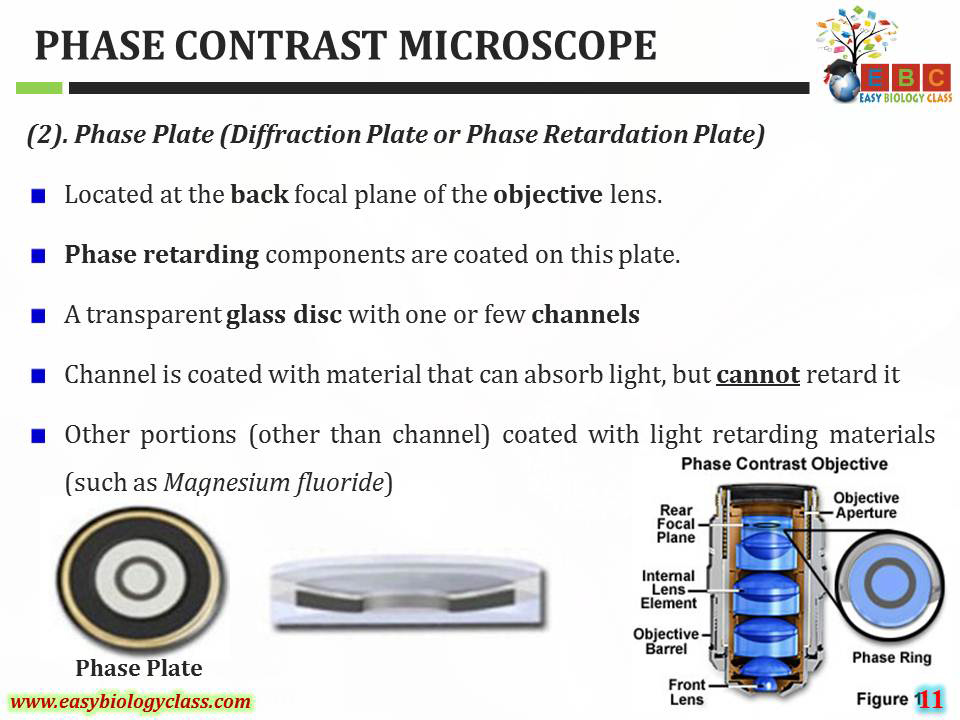 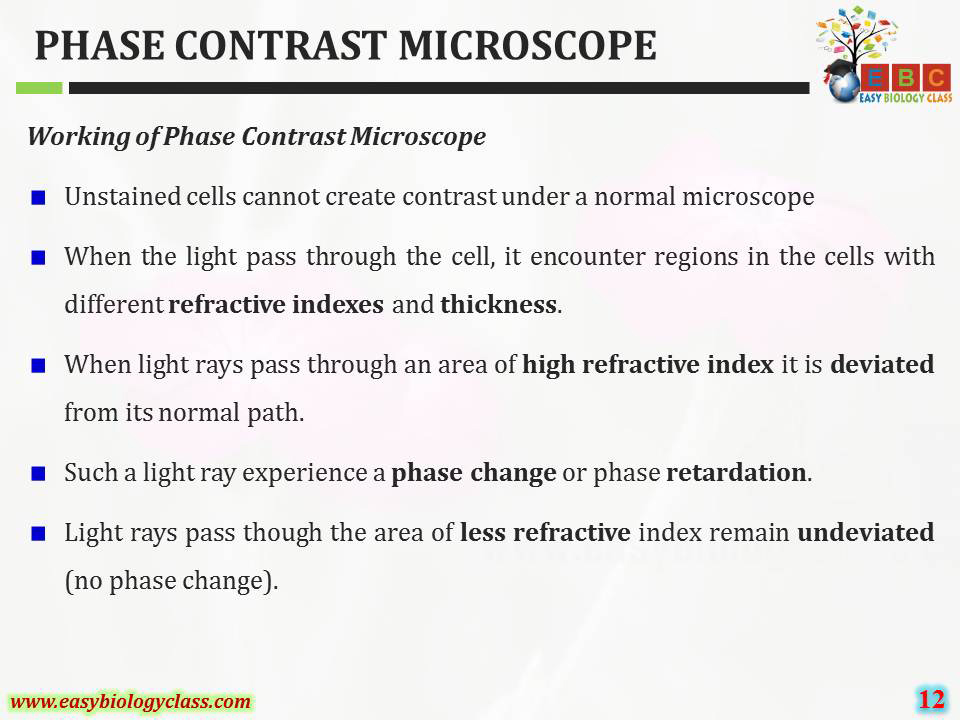 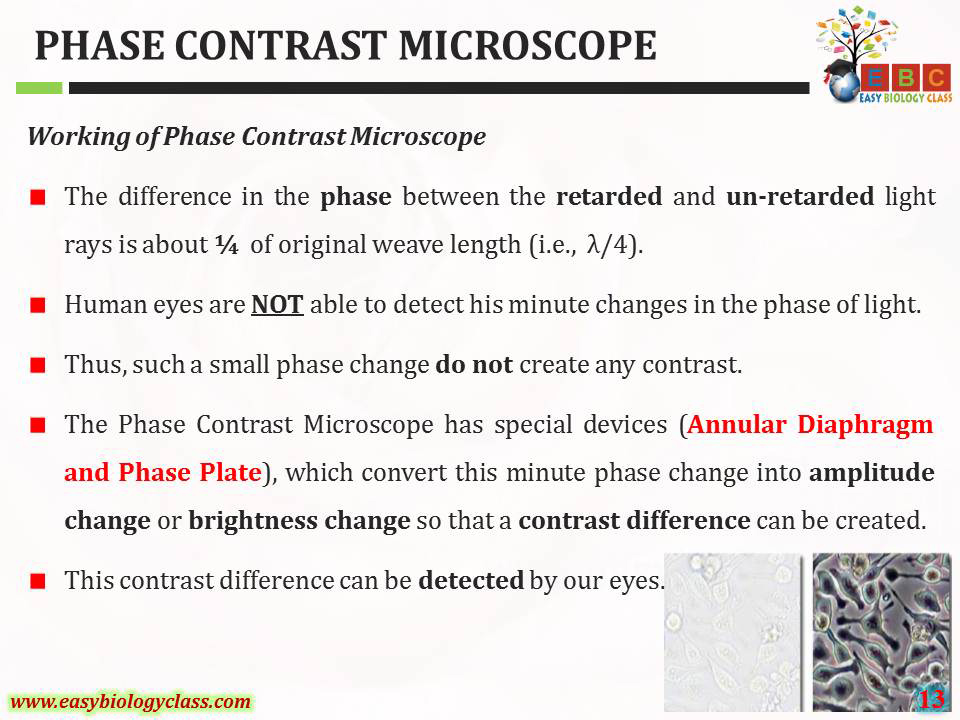 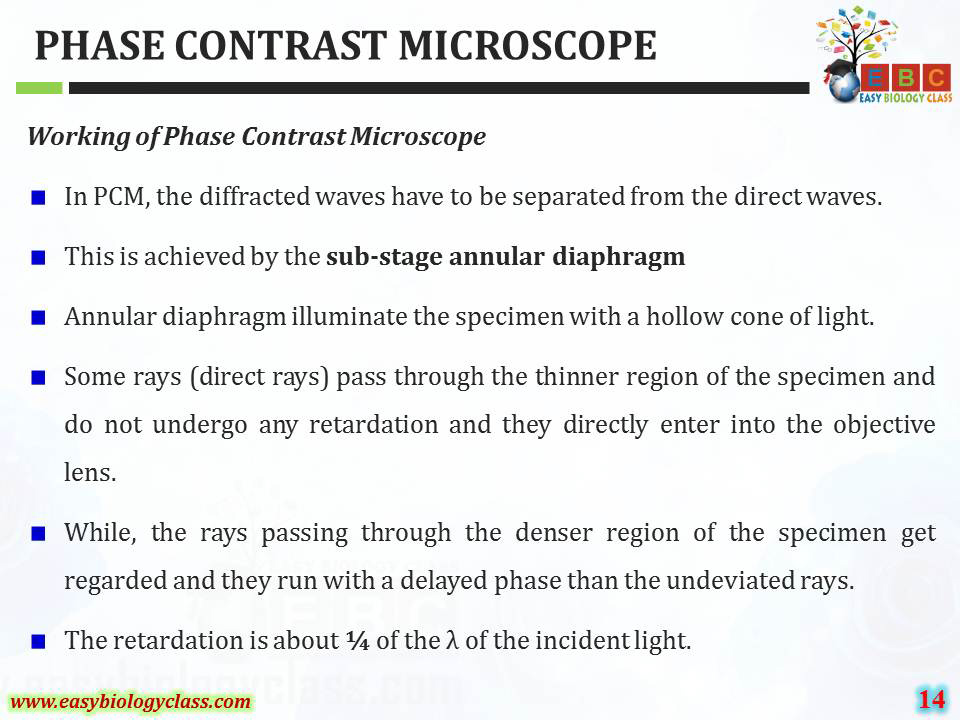 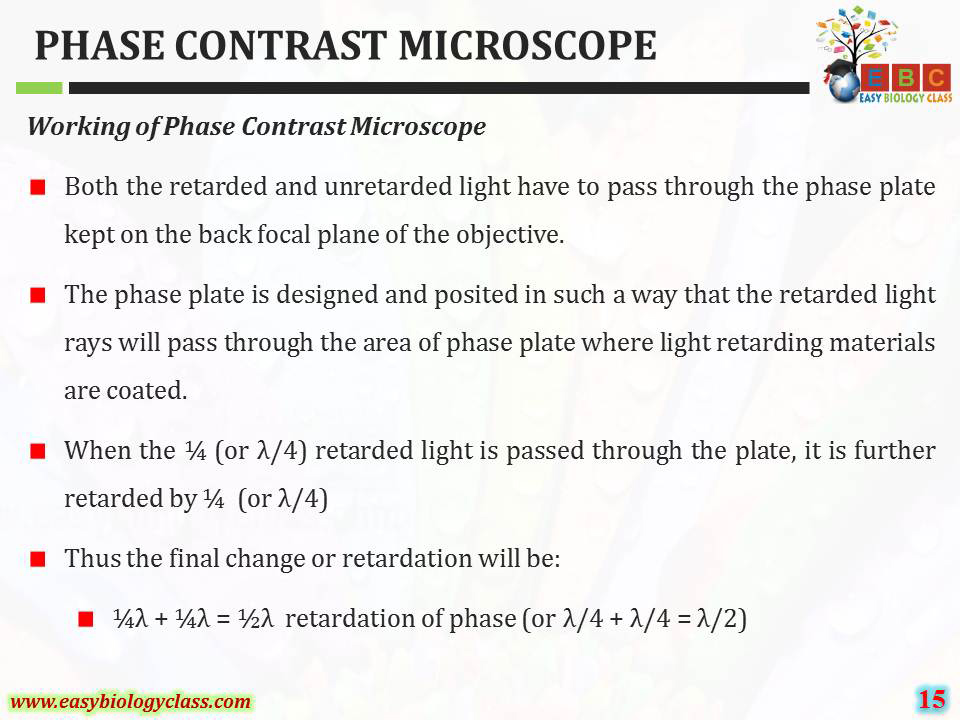 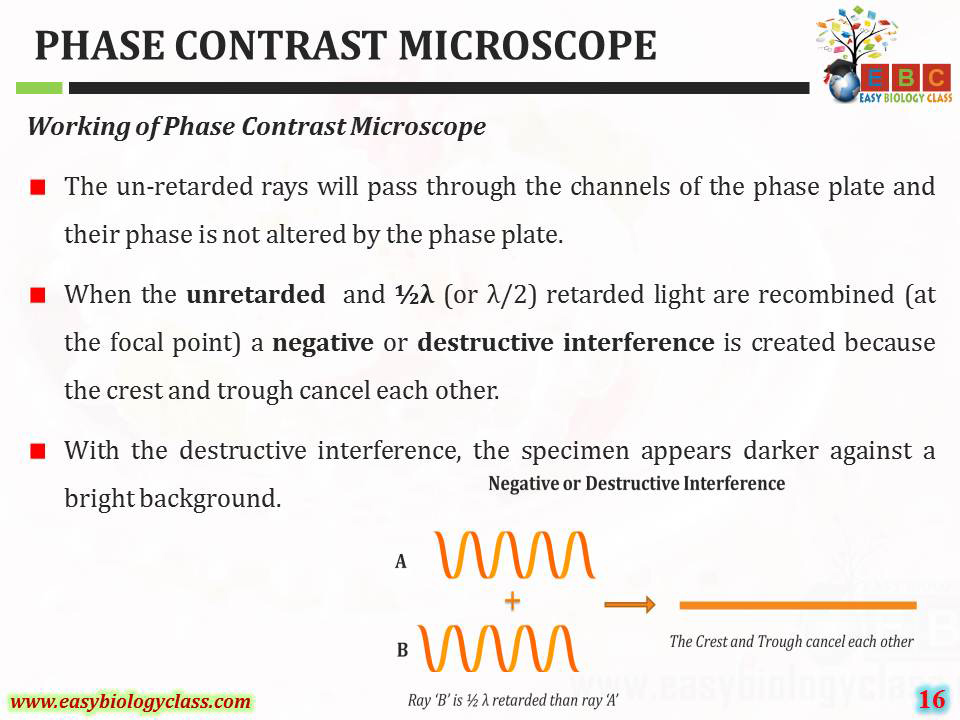 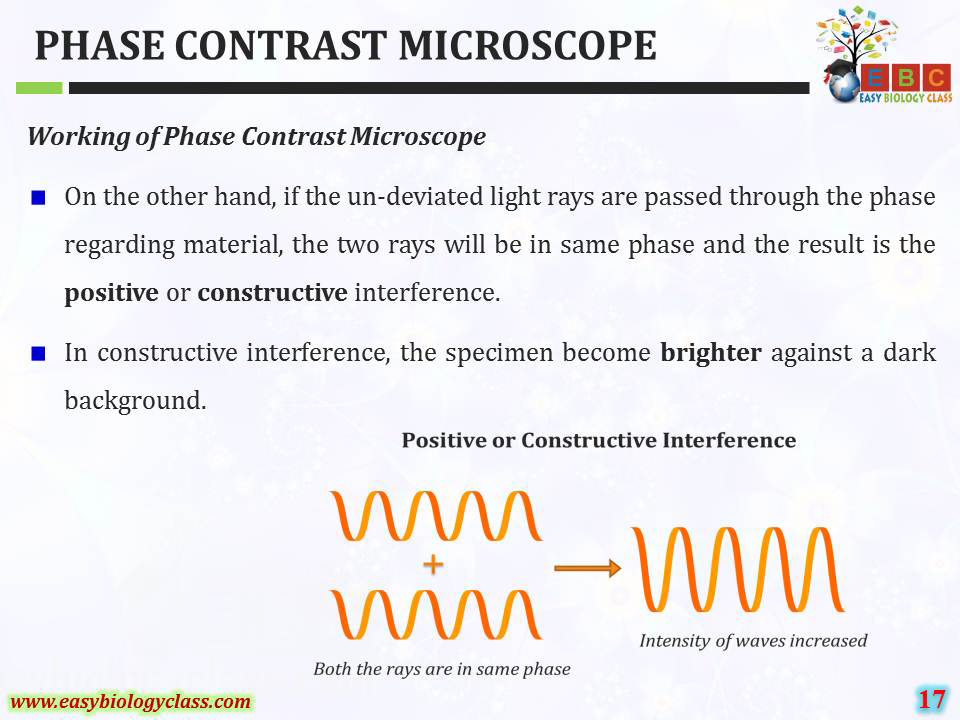 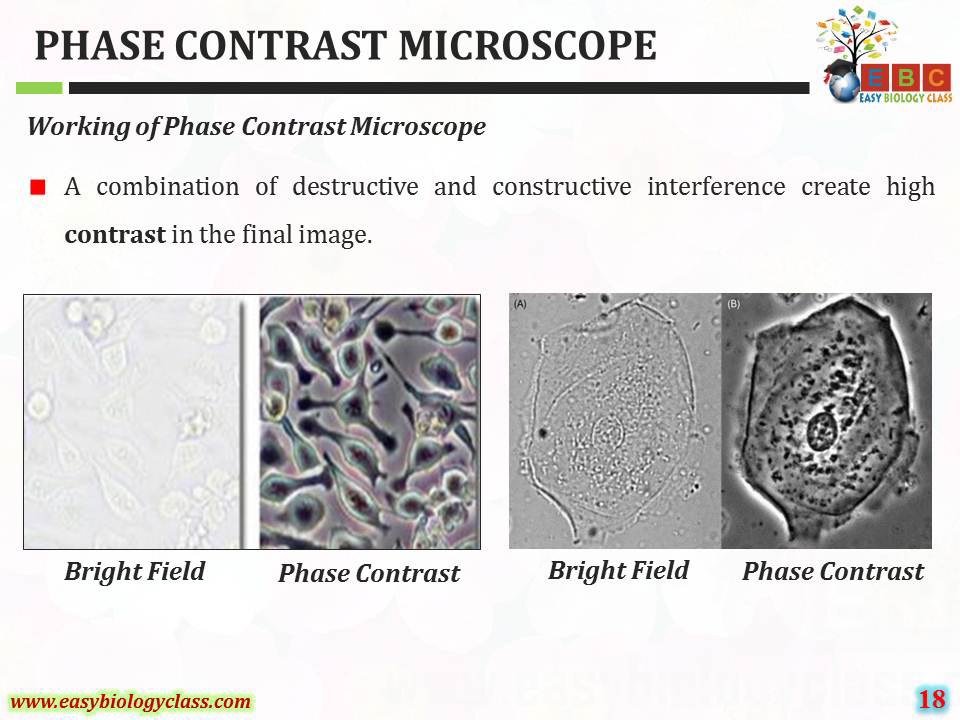 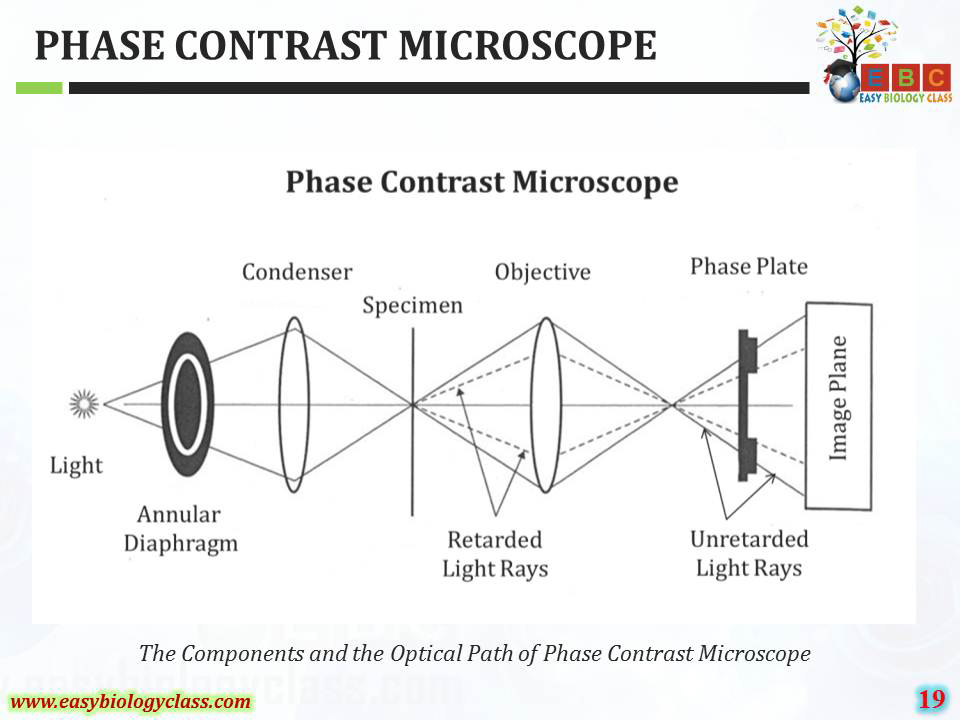 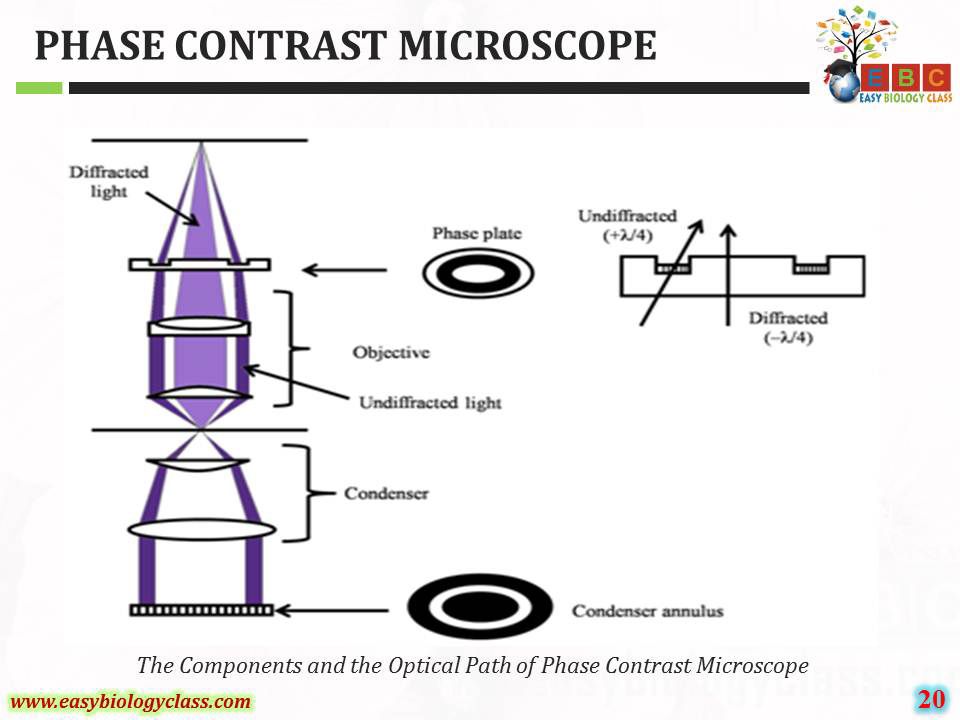 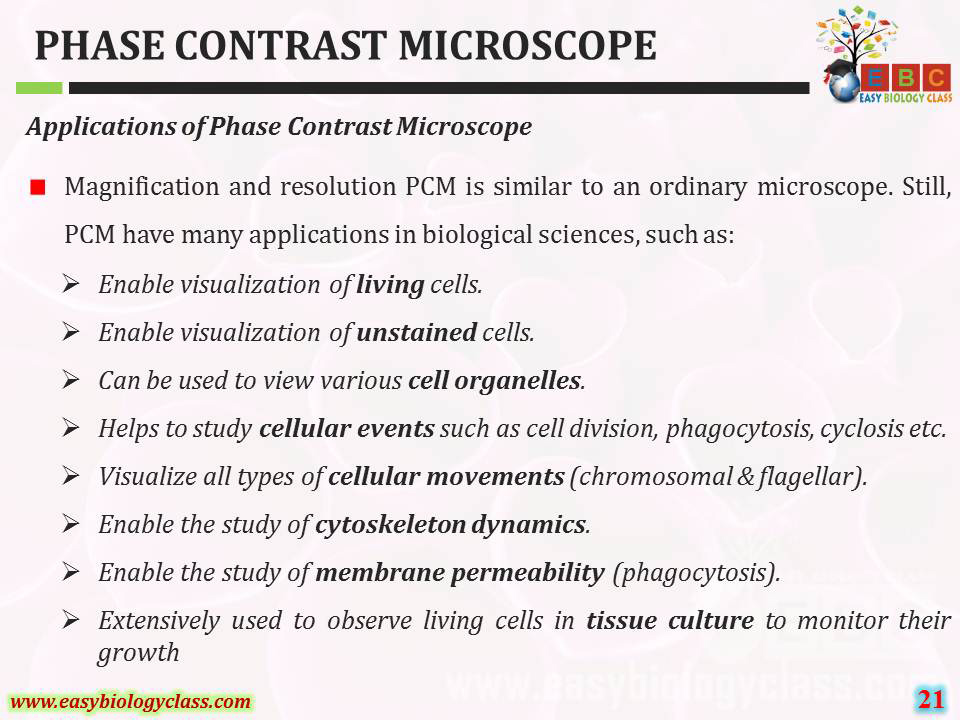 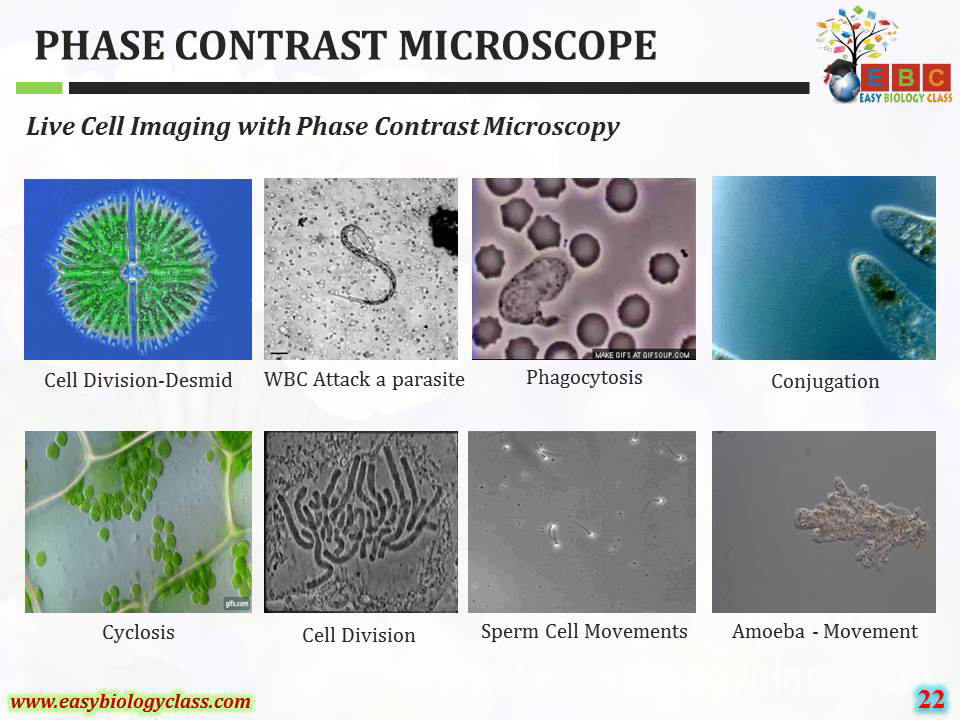 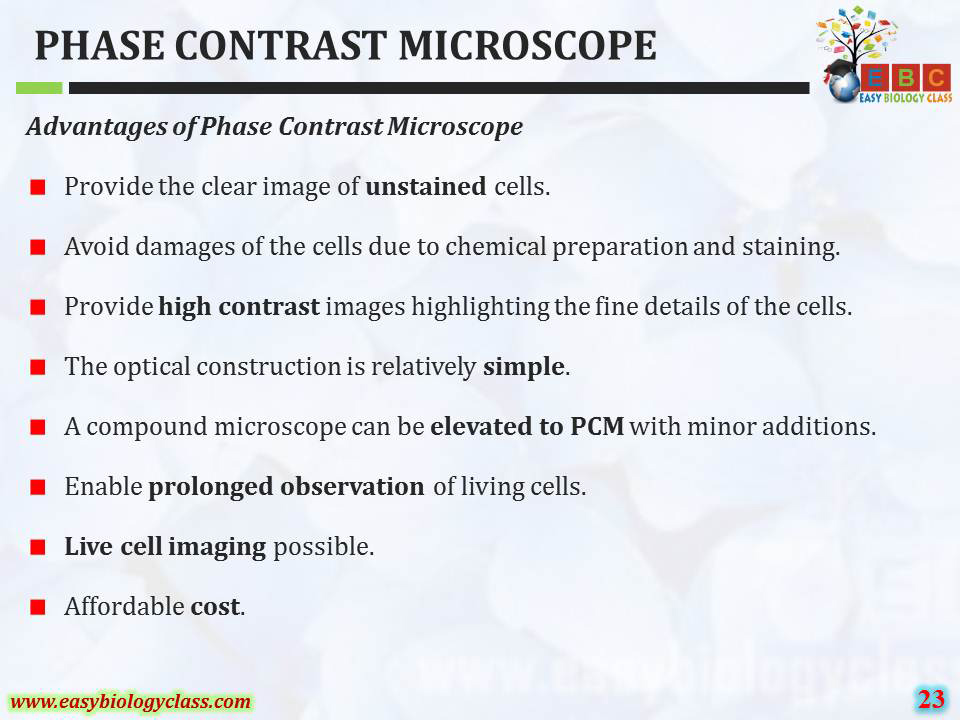 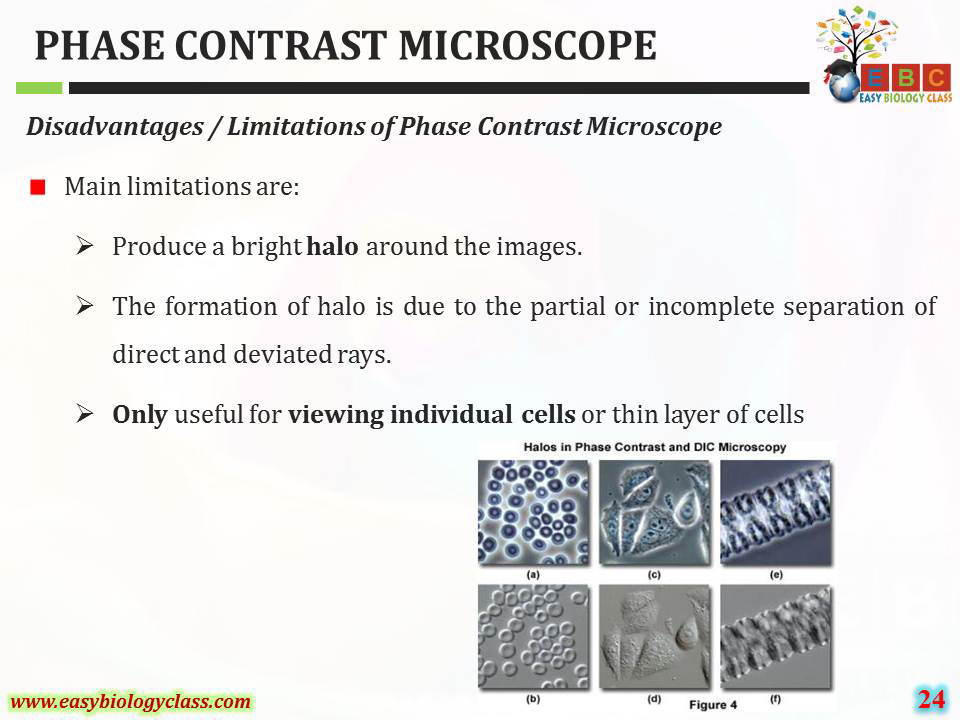 For more information, please log on to:  www.easybiologyclass.com
For video tutorials : 	            easybiologyclass
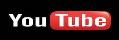 E-mail:
         easybiologyclass@gmail.com
         mail@easybiologyclass.com 
         visit: www.easybiologyclass.com
Thank You…